Fibonacci Counter
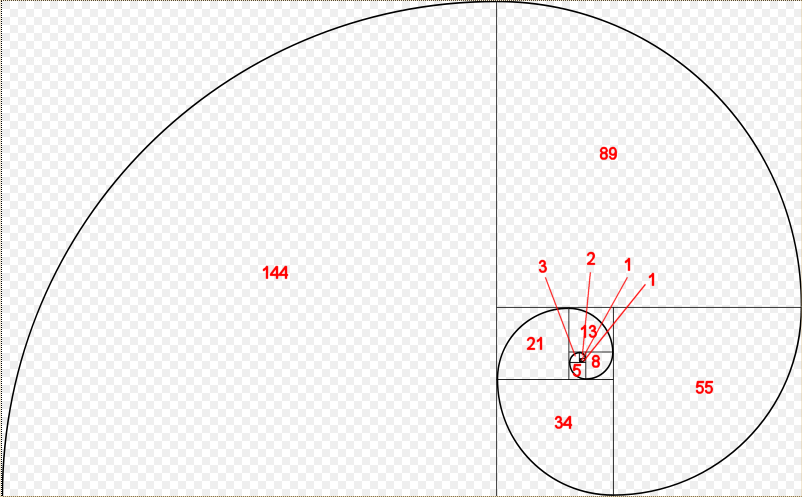 [Speaker Notes: The picture above illustrate a spiral that connect opposite end in each box. This pattern of spiral is call the golden spiral. http://en.wikipedia.org/wiki/Golden_spiral]
Goal
Design a Five bit Fibonacci counter
25= 32bit size
Count sequence 0, 1, 1, 2, 3, 5, 8, 13, 21…
Truth Table
[Speaker Notes: Did not use in actual design]
K-Map
Q2+=(~Q1~Q2Q3~Q4Q5)+(~Q1Q2~Q3~Q4~Q5)
       =(~Q1~Q4)((~Q2Q3Q5)+(Q2~Q3~Q5))
       =(~Q1~Q4)(Q2 XOR Q3 XOR Q5)
Q1+= ~Q1Q2Q3~Q4Q5
Q3+= (~Q1~Q3Q4Q5)+(~Q1Q2~Q3~Q4~Q5)
       = (~Q1~Q3)((Q4Q5)+(~Q3~Q4~Q5))
[Speaker Notes: Did not use in actual design]
K-Map
Q4+= (~Q1~Q2~Q3~Q4Q5)+(~Q1~Q2Q3~Q4~Q5)
       = (~Q1~Q2~Q4)(Q3 XOR Q5)
Q5+= (~Q1~Q3~Q4~Q5)+(~Q1~Q2~Q3Q4)+(~Q1Q2Q3~Q4Q5)
       = (~Q1)((~Q3~Q4~Q5)+(~Q2~Q3Q4)+(Q2Q3~Q4Q5))
[Speaker Notes: Did not use in actual design]
State Diagram
0
1
2
3
21
13
8
5
Verilog HDL Source code
module Fcount(ClkM,fn);	
input ClkM;	
output[4:0] 
fn;	
reg [4:0] fn;
always@(posedge ClkM)
  begin
	case(fn)
	  0:fn<=1;
	  1:fn<=2;
	  2:fn<=3;
	  3:fn<=5;
	  5:fn<=8;
	  8:fn<=13;
	  13:fn<=21;
	  21:fn<=0;
	  default:fn<=0;
	endcase
  end
endmodule
Verilog HDL Testbench code
module fcounttest;	
reg CLKM;	
wire[4:0] FN;
Fcount TL(CLKM,FN);
initial 
   begin	
	#200 $stop;  
end  
initial  
  begin	
	CLKM=0;	
	#1 forever	
	#10 CLKM=~CLKM;  
endendmodule
[Speaker Notes: TL in the verilog code is use to identify the creator of the code.  Suppose if someone use your source code and have no knowledge of how verilog work then that person will just copy the whole source code thus the incriminate their self.]
Waveform Output
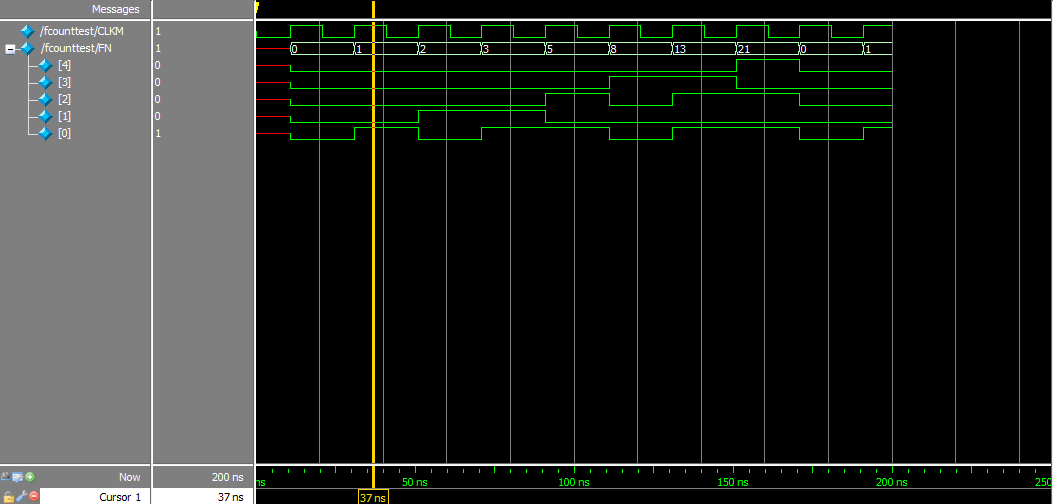 [Speaker Notes: Red line in the waveform denote do not care “x” and Gold or Yellow line denote high “Z”.  Note the Yellow horizontal line is not the “Z” it refer to a time reference for the user.]
ISPLever Tutorial
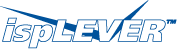 To run ISPLever do the following:
Start > type in “isplever”
Open isplever
ISPLever Tutorial
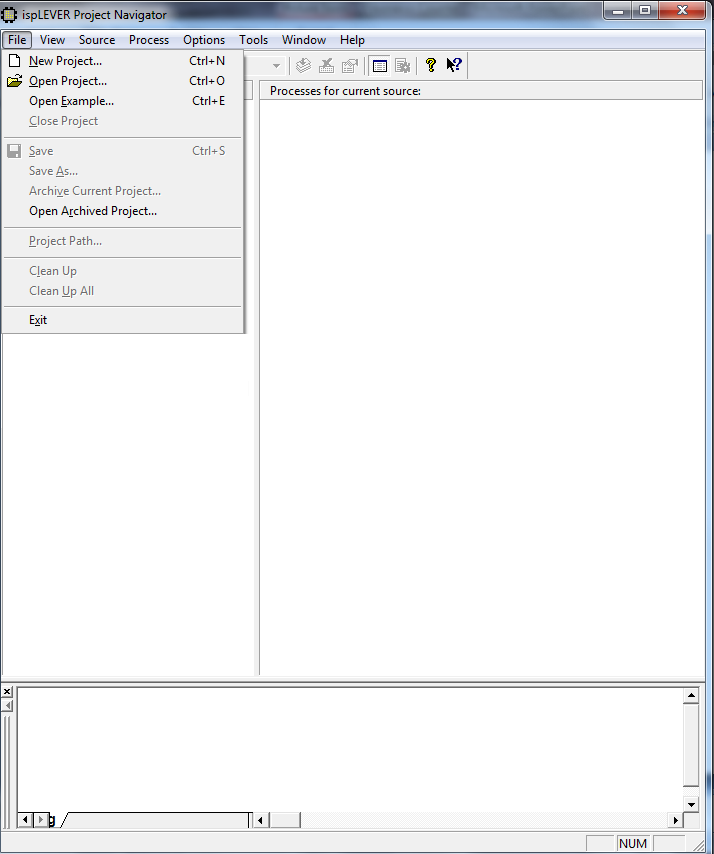 Create a New Project
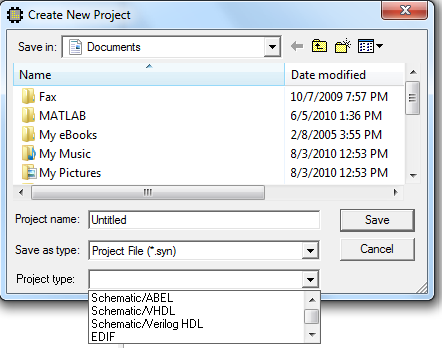 Name the Project and under Project type select “Schematic/Verilog HDL” and save project
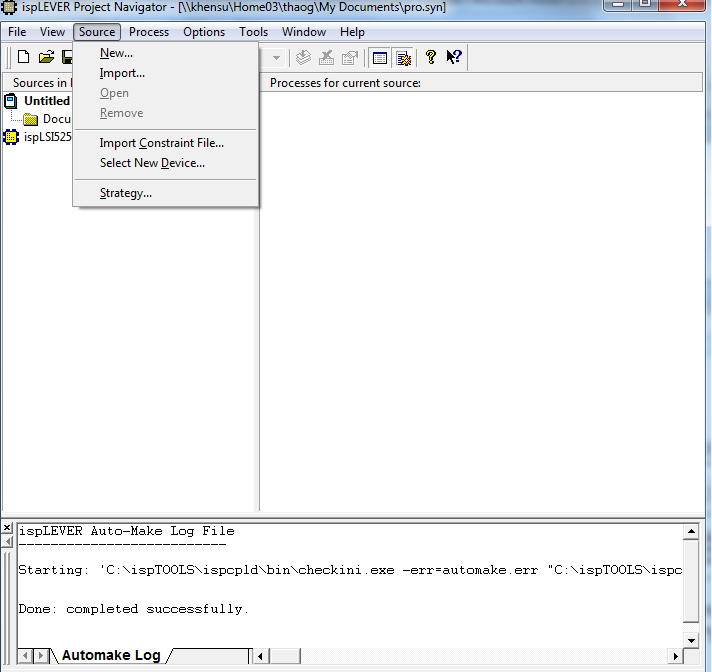 ISPLever Tutorial
In the Source Tab 
Choose “Select New Device” to select device
ISPLever Tutorial
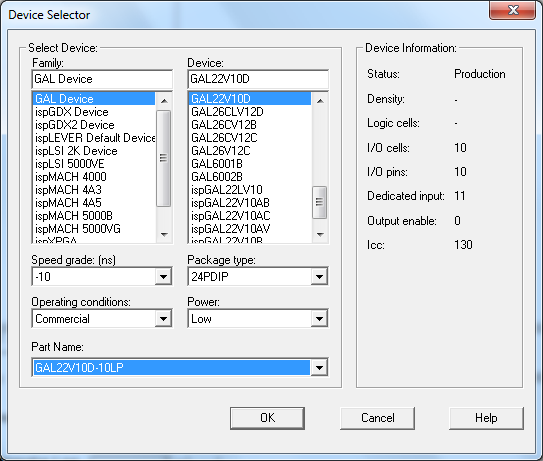 In “Family”  select the type of device being use 
In “Device” select the series of the chip
In “Part Name” select the version of the chip
Click “OK” to finish
Two new window should popup asking for change in device.  Click OK for both popup window.
ISPLever Tutorial
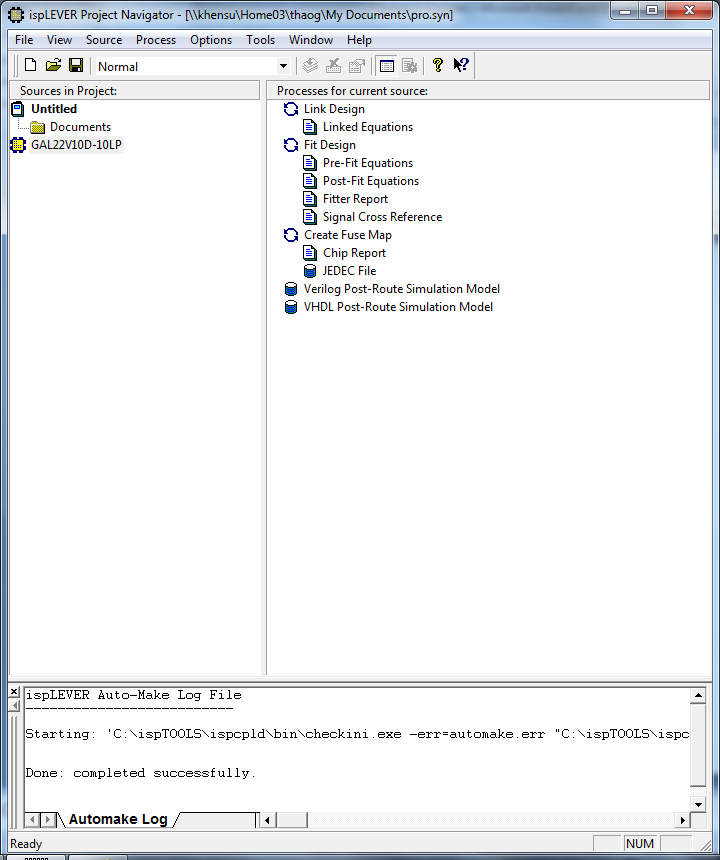 Right click on the device and select import.
Import your source code
ISPLever Tutorial
Highlight your source code
On the right side of the window “Processes for current sources” double click on “Compiled Equations” to compile
On the bottom window is the log file when compile this window will show if the source code compile correctly or not with a green check.
If incorrect troubleshoot source code for bug.
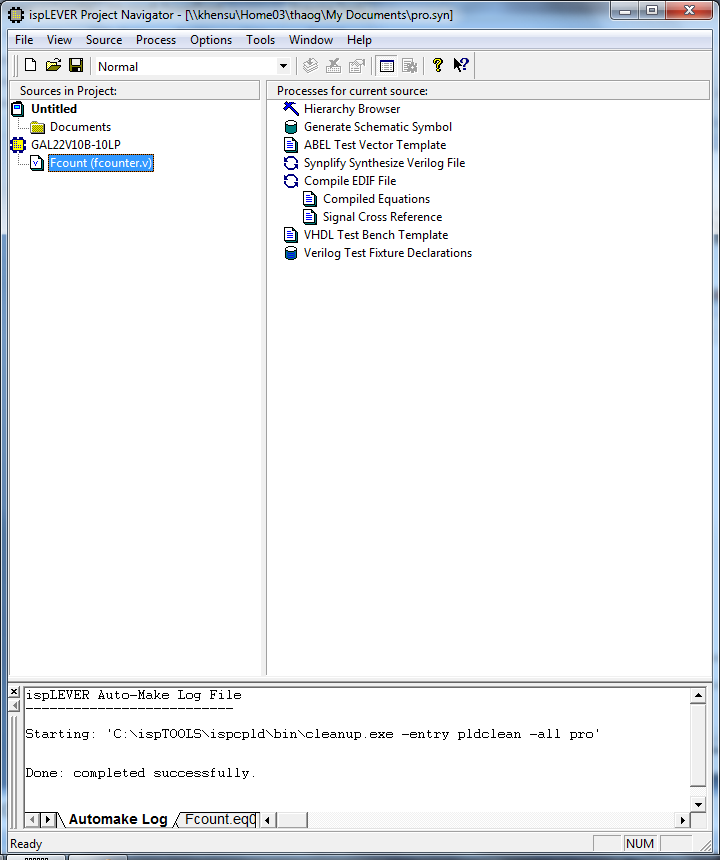 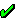 ISPLever Tutorial
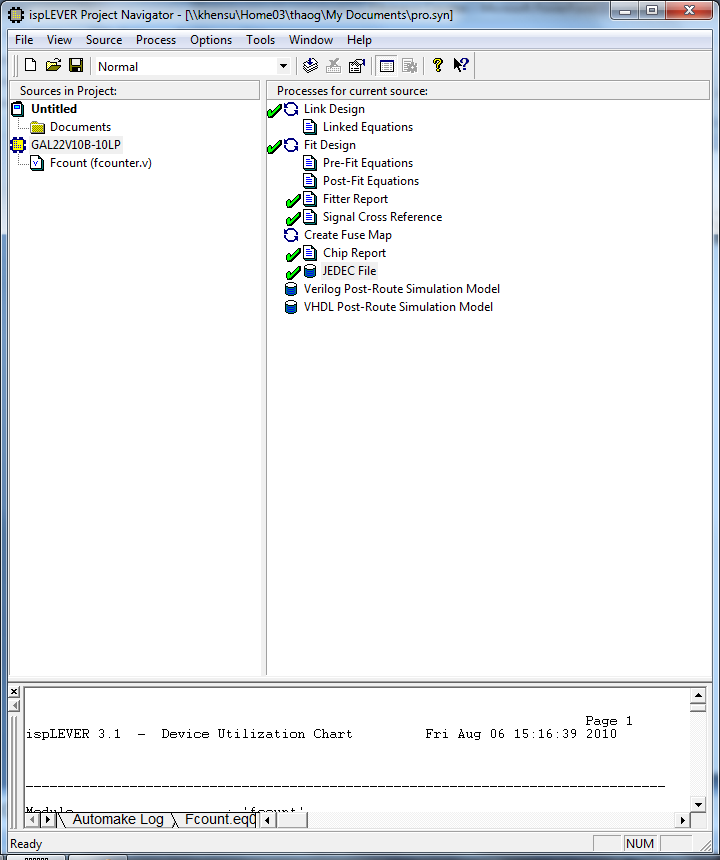 Highlight the device
Double click on “JEDEC File” to create a JED file
Double click on “Chip Report”
In the bottom window after running chip report select all with your mouse and copy the report.
In notepad or word paste the report.
The chip report will give you a diagram layout your device
SuperPro Z Tutorial
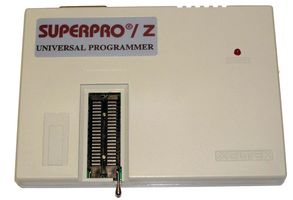 Turn on the SuperPro Z Programmer by pushing on the rocker switch on the side of the device
Start > search> type in “superpro z”
Select SuperPro Z to open
SuperPro Z Tutorial
In “Device” tab chose “select” to select chip
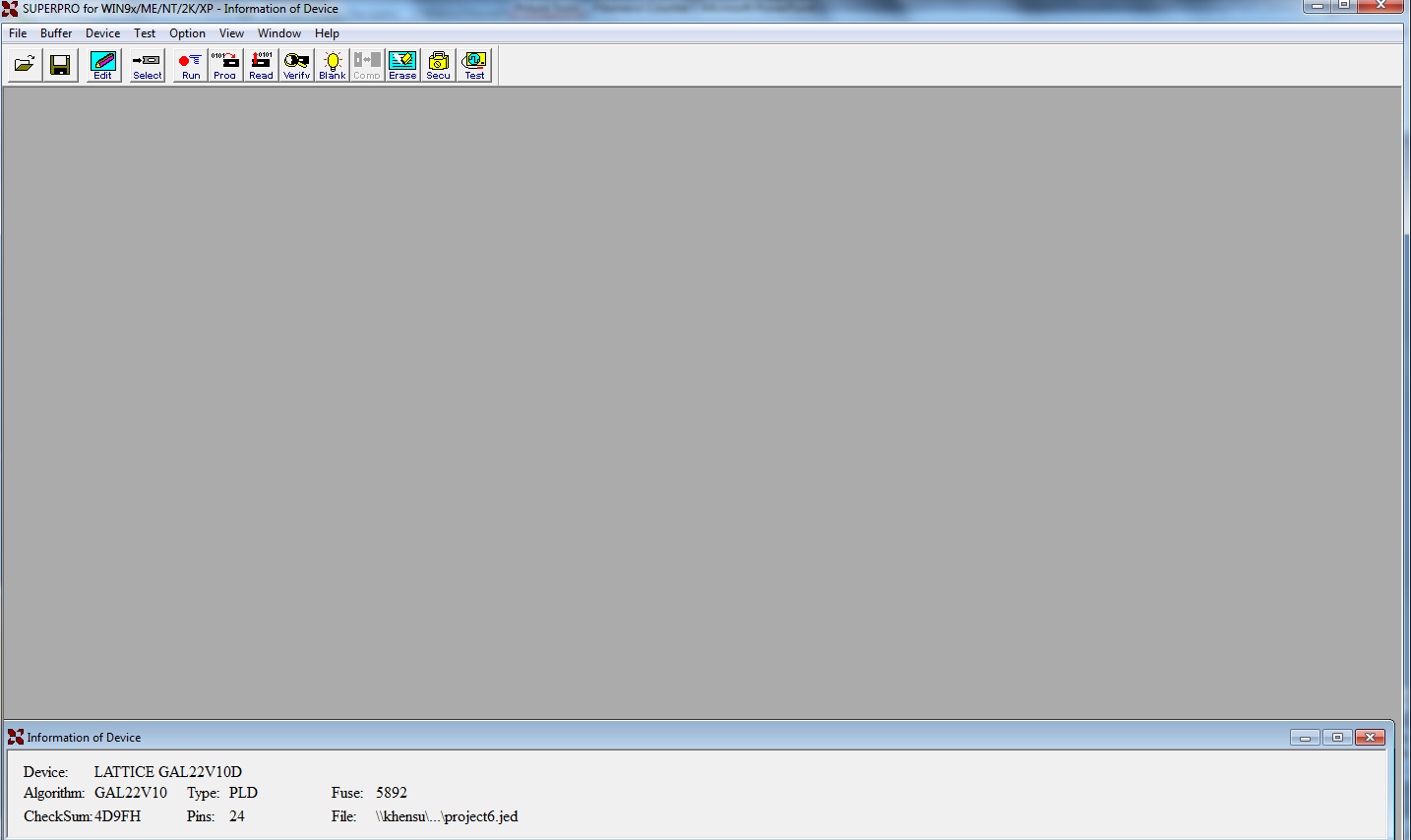 SuperPro Z Tutorial
Find the manufacture name and device name
If you do not know look up the datasheet of the device
Once the manufacture name and device is correctly enter click “ok”
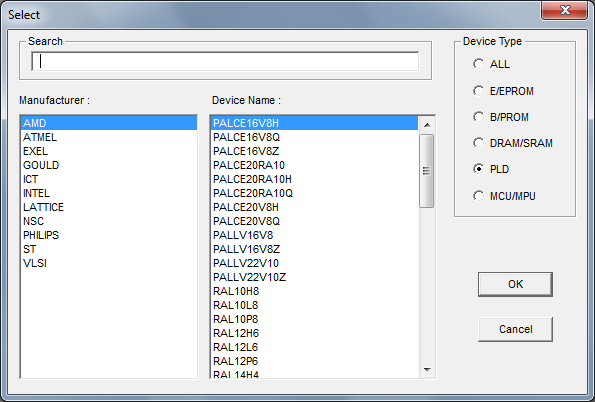 SuperPro Z Tutorial
In the bottom window in SuperPro Z the device specification is listed
Under the “File” tab chose “load” and find the JED file that was save from ISPLever
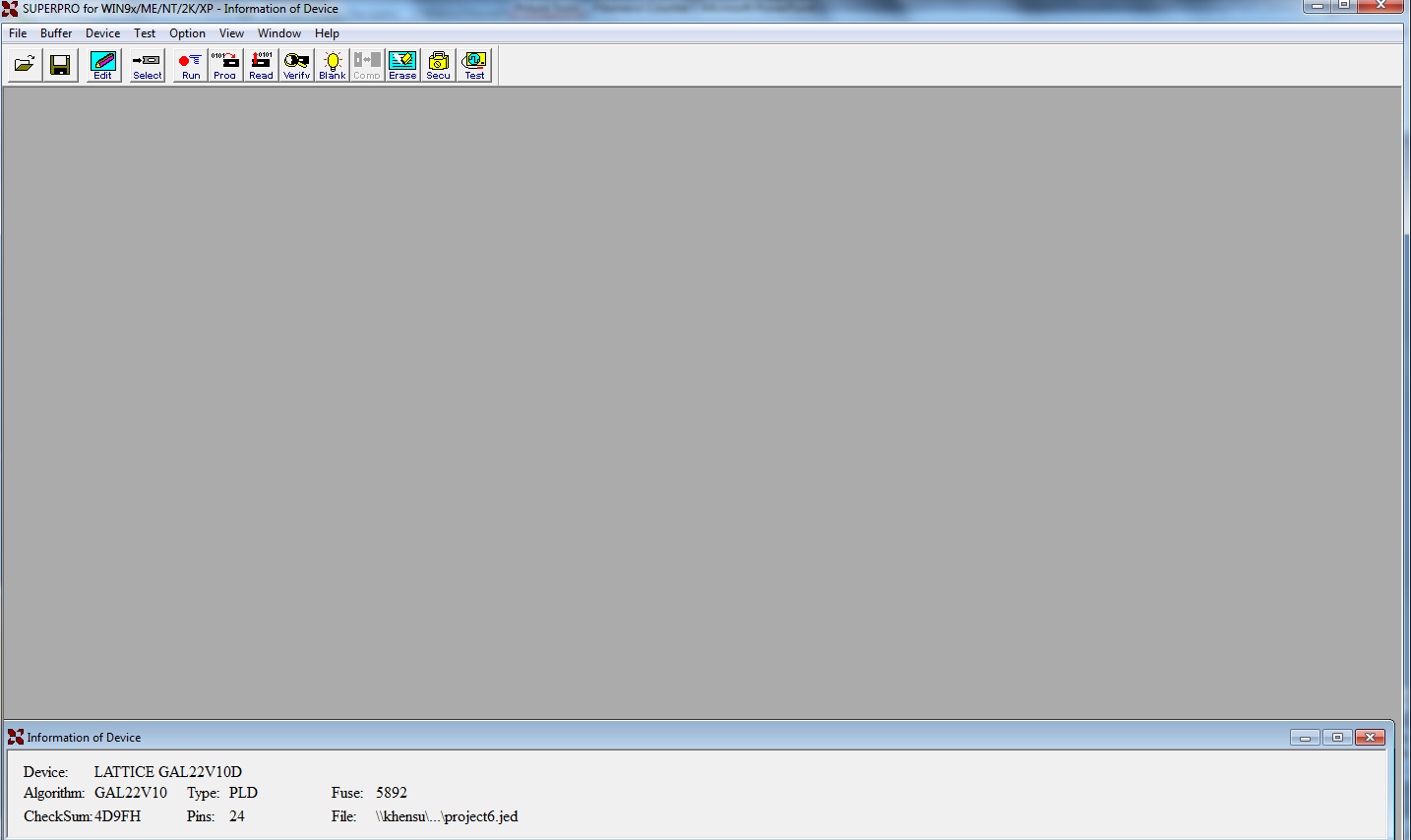 SuperPro Z Tutorial
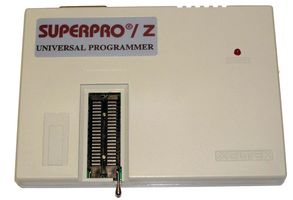 Insert the chip into the programmer by doing the following step:
Push the metal lever switch upward to allow the slot to accept the pins of the chip or remove the pins depend on what action user is performing
Indication on left side of the device show how the chip reset.
The pins first fill in the closet slot toward the user and then extend away from the user 
Push the metal lever downward lock in the chip.
LED indicate power of device
SuperPro Z Tutorial
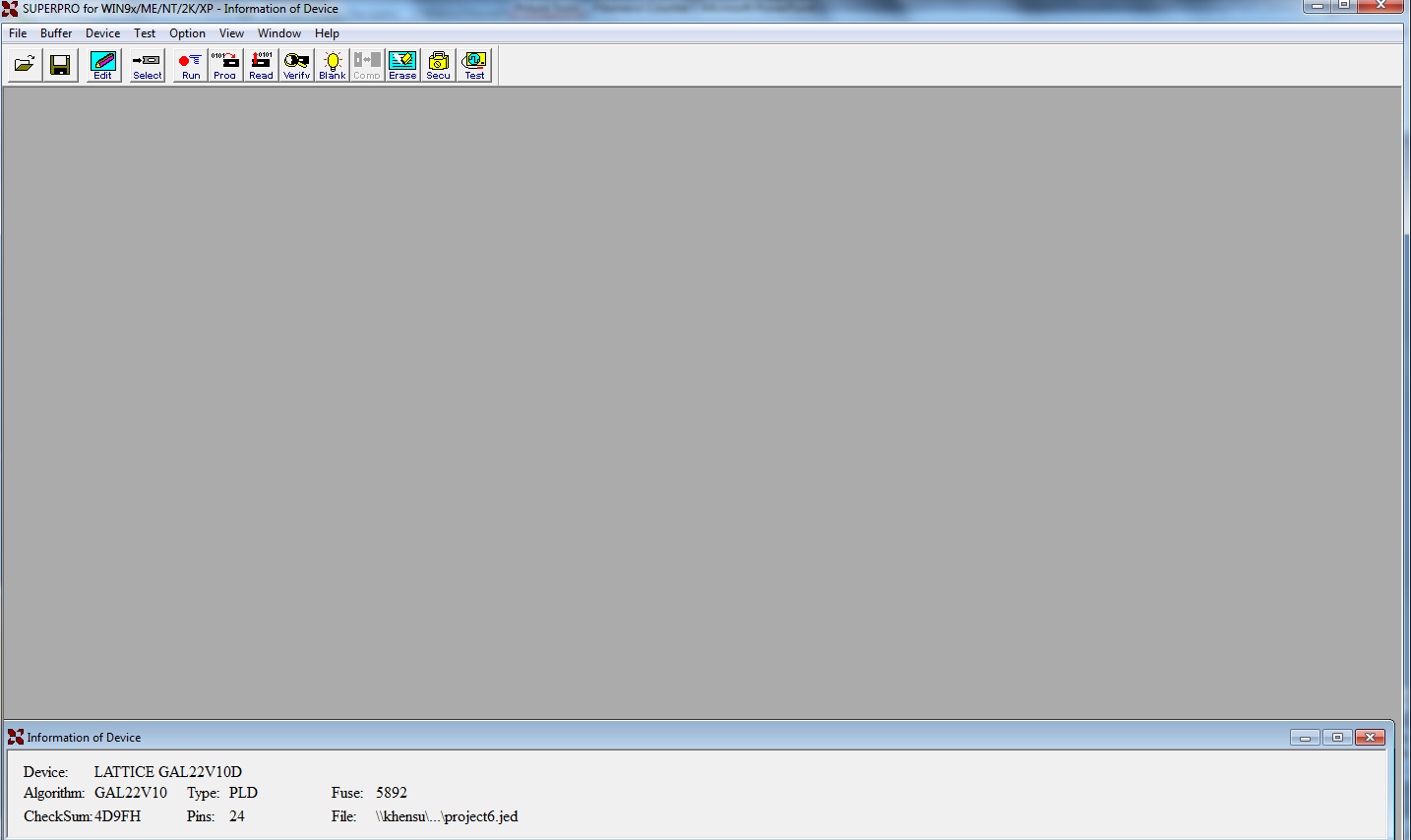 Click on “Prog” icon to program the chip
SuperPro Z Tutorial
The follow step occur in the Programming:
Device is erase
Pins and connections are created within the device
Once the programming is done
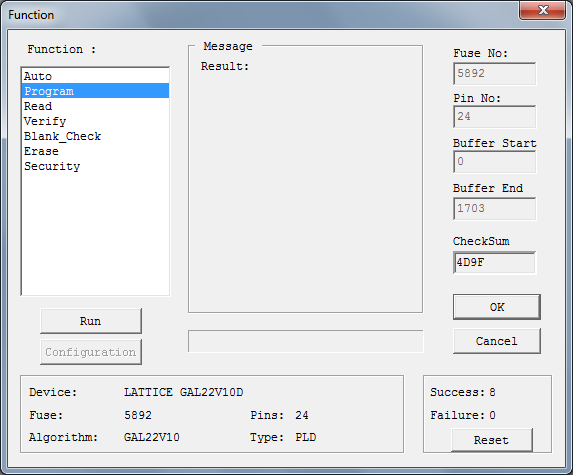 Hardware
One GAL22V10D-10LP
Five LED
Power supply 5VDC
Function Generator 1Hz square wave
Resistor
Hardware
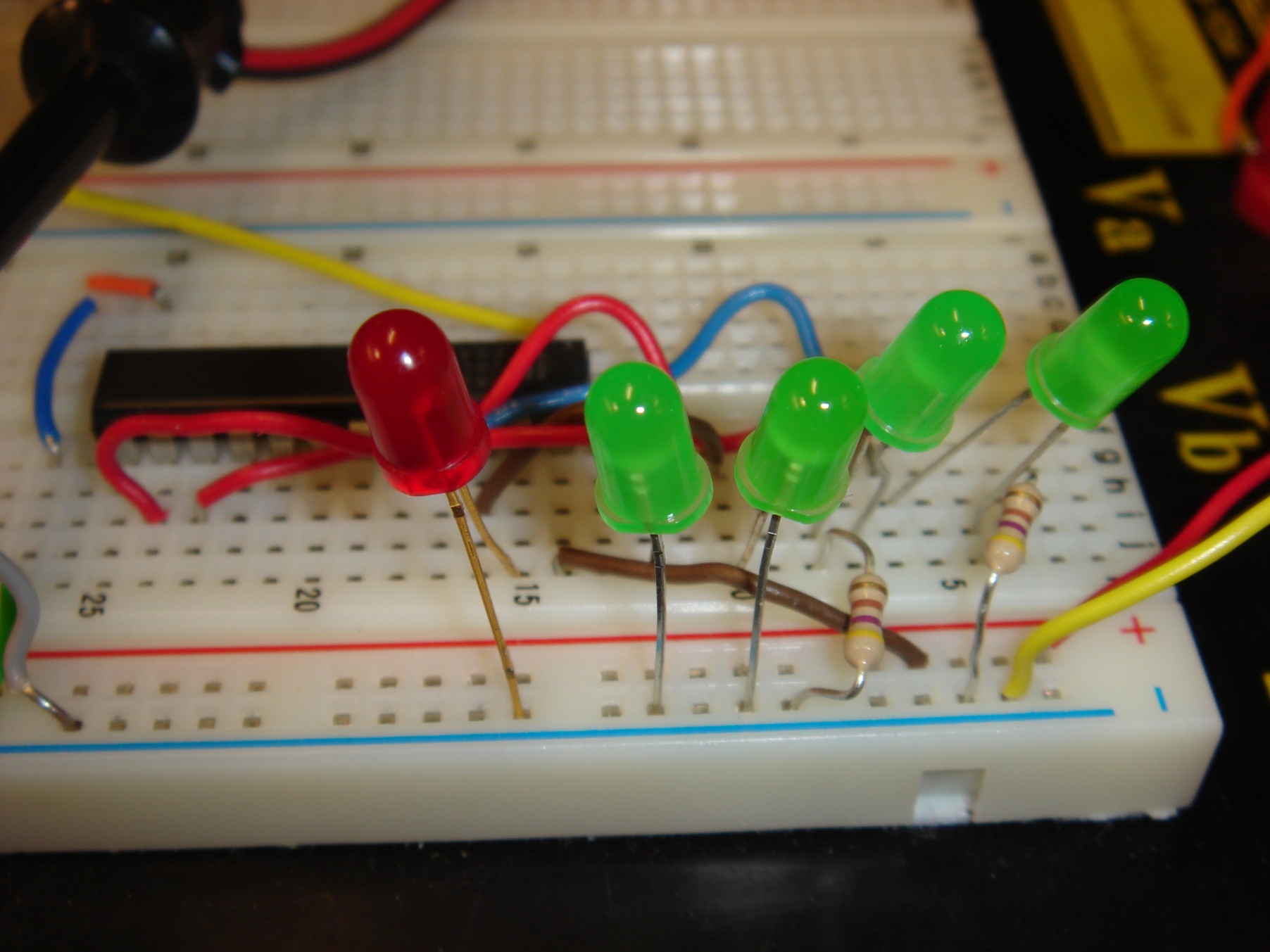 Testing
[Speaker Notes: Click on picture to play video.]
Question???
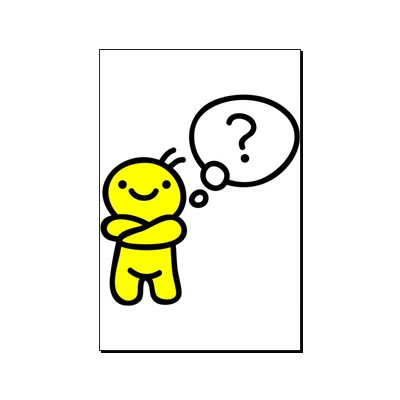 Reference
http://en.wikipedia.org/wiki/Fibonacci_number
http://www.latticesemi.com/lit/docs/tutorials/tutor8.pdf?jsessionid=f030ed9e982587c56bcc4864136a29666571
[Speaker Notes: http://en.wikipedia.org/wiki/Fibonacci_number]
Fibonacci Team Member
Torn Saelee
George Thao